Segunda monitoria de R
Funções prontas
MeanSumSdMedian
Summary
Funções
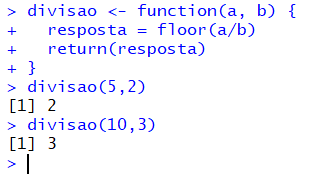 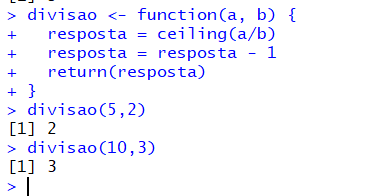 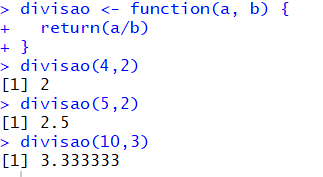 Leitura de Dados
Extensão padrão de arquivo = “.csv”
csv = Comma separated values (mas nem sempre)
Eles são guardados em Data Frames
Exemplo de data.frame
d <- c(1,2,3,4)
e <- c("red", "white", "red", NA)
f <- c(TRUE,TRUE,TRUE,FALSE)
 mydata <- data.frame(d,e,f)
Como fica o nome das colunas?
Nomeando colunas
names(mydata) <- c("ID","Color","Passed") # variable names
Missing Values
São valores que não foram corretamente preenchidos:
ex: “Renda”, “Idade”,”CEP”:
-20,0,”9999999”
função: is.na()
Como tratar missing?
Valores numéricos :  substituir os nas pelas médias, moda...etc.
valores categóricos : moda, excluir ?
Como adicionar uma coluna?
rbind? cbind?
Nova forma:
nome_do_dataframe$nome_da_coluna_nova <- lista/funçãoEx:
mydata$Color_Replace <- is.na(mydata$Color)
Como remover uma coluna?
Removendo elementos de um vetorA<- c(9,8,7,6)A<-A[-2]print(A)#9,7,6
Removendo colunas de um dataframeA<-mydata[-1]print(A)
Como remover mais de uma coluna?
nomes_nao_quero <- c(1,2)
mydata[-nomes_nao_quero]
Como remover mais de uma coluna?
nomes_quero <- c(“ID”,”Color”)
subset(mydata, select = nomes_quero)
Outra forma de eliminar uma coluna
mydata$Color_Replace <- NULL
Histogramas
hist(AirPassengers)
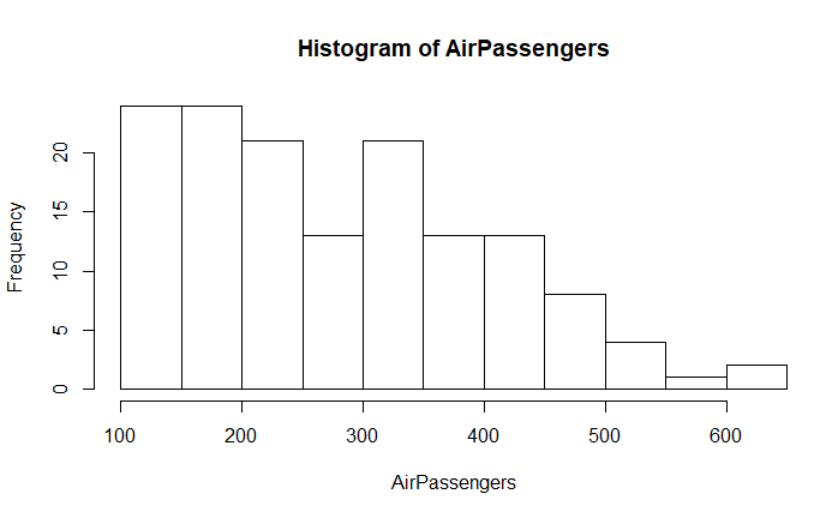 Histogramas
hist(AirPassengers,  #data frame     main="Histogram for Air Passengers",#Nome do gráfico     xlab="Passengers", #Nome do eixo x     border="blue", #Cor da borda     col="green", #Cor da coluna     xlim=c(100,700), #Limites inferior e superior do eixo x     las=1, #Inverte a visualização dos números do eixo y     breaks=5 #Diz a quantidade de colunas*)
Gráficos (ggplot2)
para instalar ggplot em seu RStudio (duas linhas)
install.packages(‘ggplot2’) #Instala em seu R (use aspas simples)
library(ggplot2) #Importa para o seu projeto